UNITED STATES AIR FORCE ACADEMY
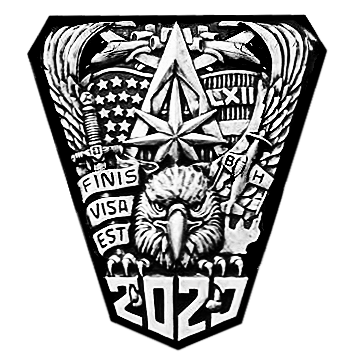